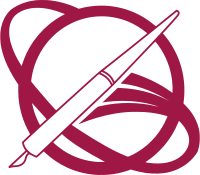 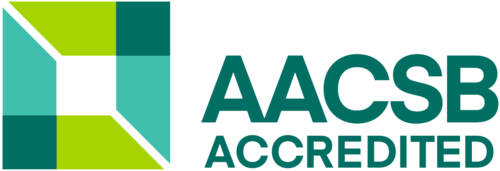 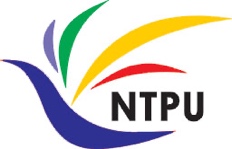 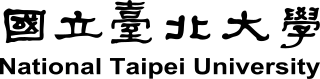 Shih Hsin University
Sharing Teaching Experiences in EMI Courses and Project-based Learning (PBL)
2023/5/22 (Monday) 13:00 - 15:00
Host: Prof. Yu-Chin Liu
Information Management, College of Management, Shih Hsin University (SHU)
2F, No. 111, Muzha Road, Section 1, Wenshan District, Taipei, Taiwan
Min-Yuh Day, Ph.D, Associate Professor
Institute of Information Management, National Taipei University
https://web.ntpu.edu.tw/~myday
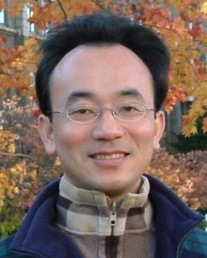 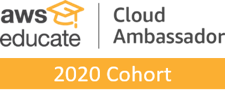 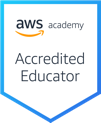 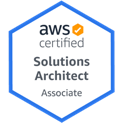 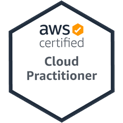 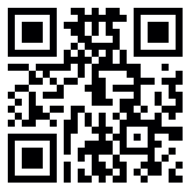 1
2023-05-22
1
戴敏育 博士Min-Yuh Day, Ph.D.
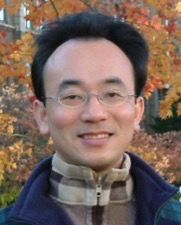 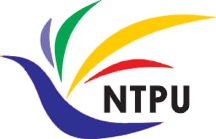 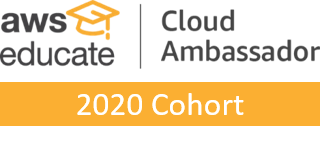 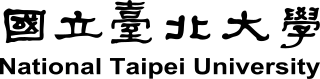 Associate Professor, Information Management, NTPU
Visiting Scholar, IIS, Academia Sinica
Ph.D., Information Management, NTU
Director, Intelligent Financial Innovation Technology, IFIT Lab, IM, NTPU
Associate Director, Fintech and Green Finance Center, NTPU
Publications Co-Chairs, IEEE/ACM International Conference on Advances in Social Networks Analysis and Mining (ASONAM 2013- )
Program Co-Chair, IEEE International Workshop on Empirical Methods for Recognizing Inference in TExt (IEEE EM-RITE 2012- )
Publications Chair, The IEEE International Conference on Information Reuse and Integration for Data Science (IEEE IRI 2007- )
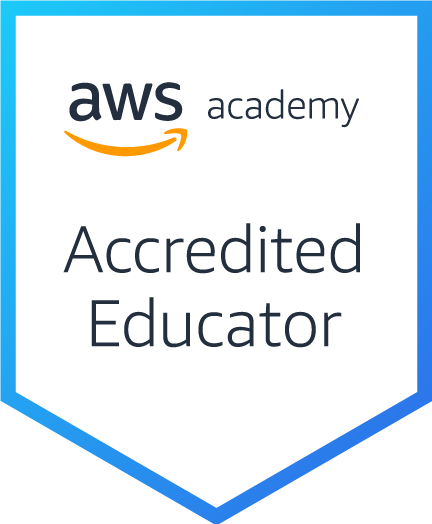 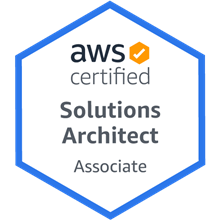 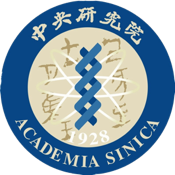 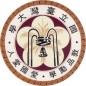 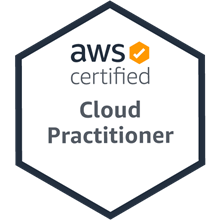 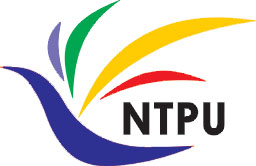 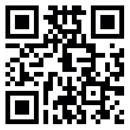 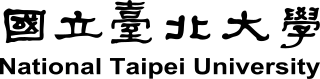 2
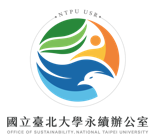 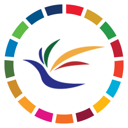 2023 NTPU 永續月 【SDGS永續沙龍】
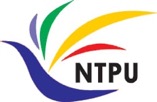 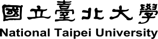 生成式AI在永續發展的應用Generative AI and ChatGPT for ESG and Sustainable Development
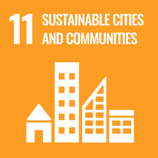 Time: 2023.04.27 (Thu) 12:10-13:30
Place: USR HUB, Office of Sustainability, NTPU
Host: Office of Sustainability, NTPU
https://forms.gle/vYVvYBT6y1ik4RtN7
戴敏育  永續辦公室 社會責任組 組長
Min-Yuh Day, Ph.D, Associate Professor
Institute of Information Management, National Taipei University
https://web.ntpu.edu.tw/~myday
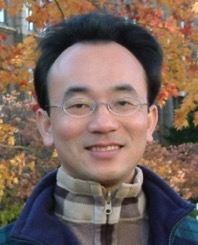 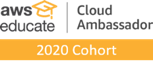 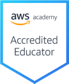 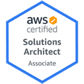 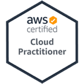 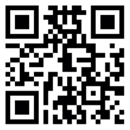 3
2023-04-27
Outline
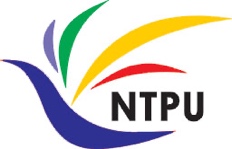 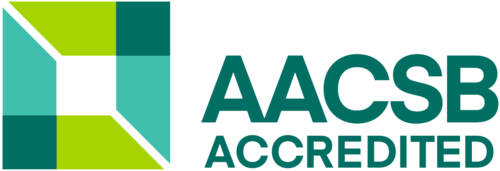 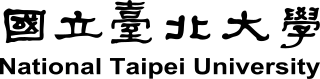 EMI Teacher Community, AACSB, NTPU
Teaching Experiences Sharing
EMI Courses
Project-based Learning (PBL)
4
EMI Teacher Community IIAACSB, NTPU2022-2023
5
EMI Teacher Community Activities
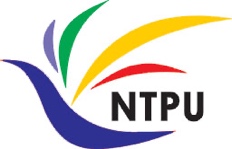 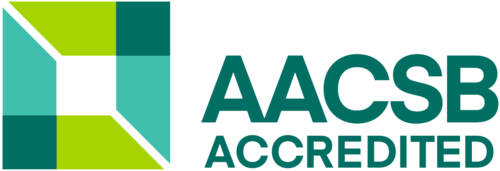 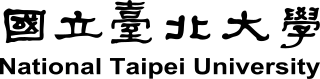 1. 2022/05/05 (Thursday) 12:00 pm-13:00 pm, B302
Teaching Experiences Sharing of EMI Courses in AI for Business Applications
Min-Yuh Day, National Taipei University, 
2. 2022/05/11 (Wednesday) 9:10 am - 12:00 pm, Google Meet ONLINE
Agile Principles Patterns and Practices in FinTech and Digital Transformation
Shihyu (Alex) Chu, Senior Industry Analyst/Program Manager, Market Intelligence & Consulting Institute (MIC) 
3. 2022/05/11 (Wednesday) 12:10 pm - 13:00 pm, Google Meet ONLINE
Professional Business Presentations in English
Shihyu (Alex) Chu, Senior Industry Analyst/Program Manager, Market Intelligence & Consulting Institute (MIC) 
4. 2022/05/18 (Wednesday) 12:10 pm - 13:00 pm, Google Meet ONLINE 
Web 3: From DeFi to WoFi
Prof. Shih-wei Liao, National Taiwan University
5. 2022/05/27 (Friday) 12:00 pm - 13:00 pm, Google Meet ONLINE 
Experiences Sharing of NTPU EMI Teaching Community II
Professors of EMI Teaching Community II, National Taipei University
6
EMI Teacher Community, AACSB, NTPU
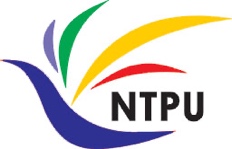 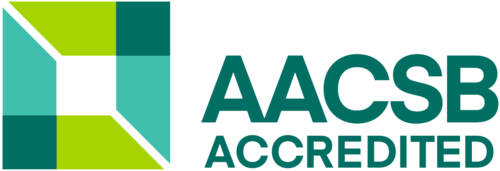 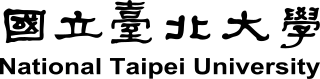 Spring 2022
1
Teaching Experiences Sharing of EMI Courses in AI for Business Applications
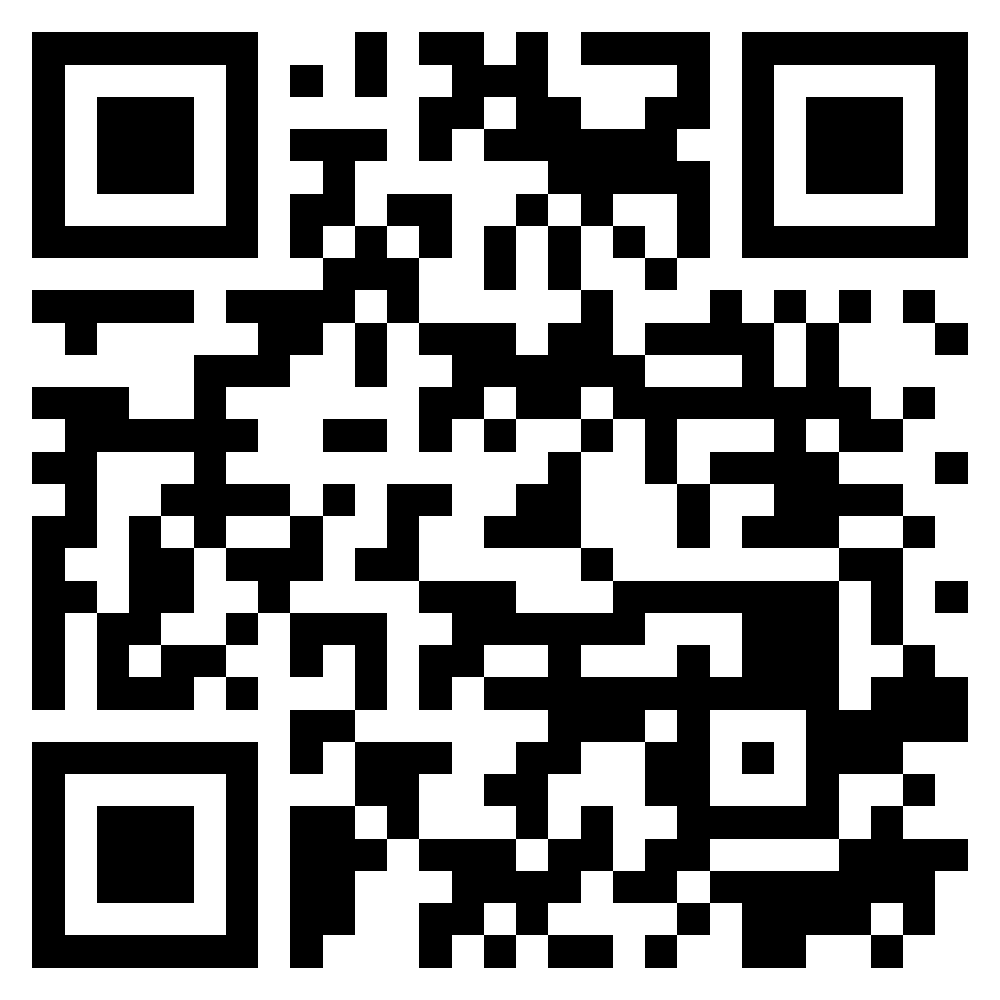 2022/5/5 (Thursday) 12:10 - 13:00
B302, AACSB, National Taipei University
Min-Yuh Day, Ph.D, Associate Professor
Institute of Information Management, National Taipei University
https://web.ntpu.edu.tw/~myday
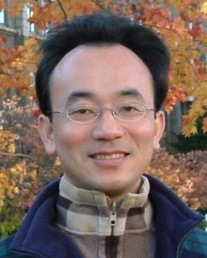 https://meet.google.com/zuc-yyaw-mnt
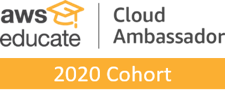 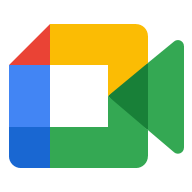 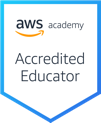 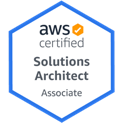 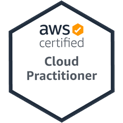 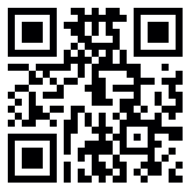 7
2022-05-05
FinTech x EMI AACSB NTPU
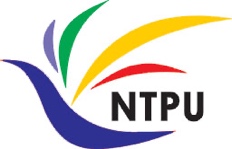 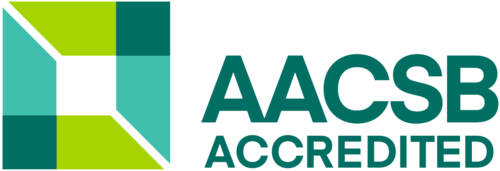 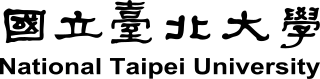 Spring 2022
2
Agile Principles Patterns and Practices in FinTech and Digital Transformation
Shihyu (Alex) Chu
Senior Industry Analyst/Program ManagerMarket Intelligence & Consulting Institute (MIC)
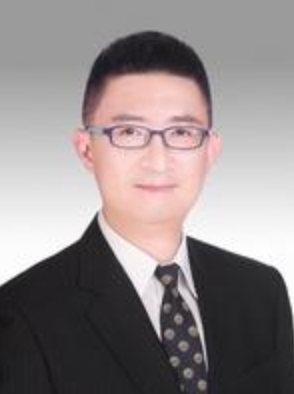 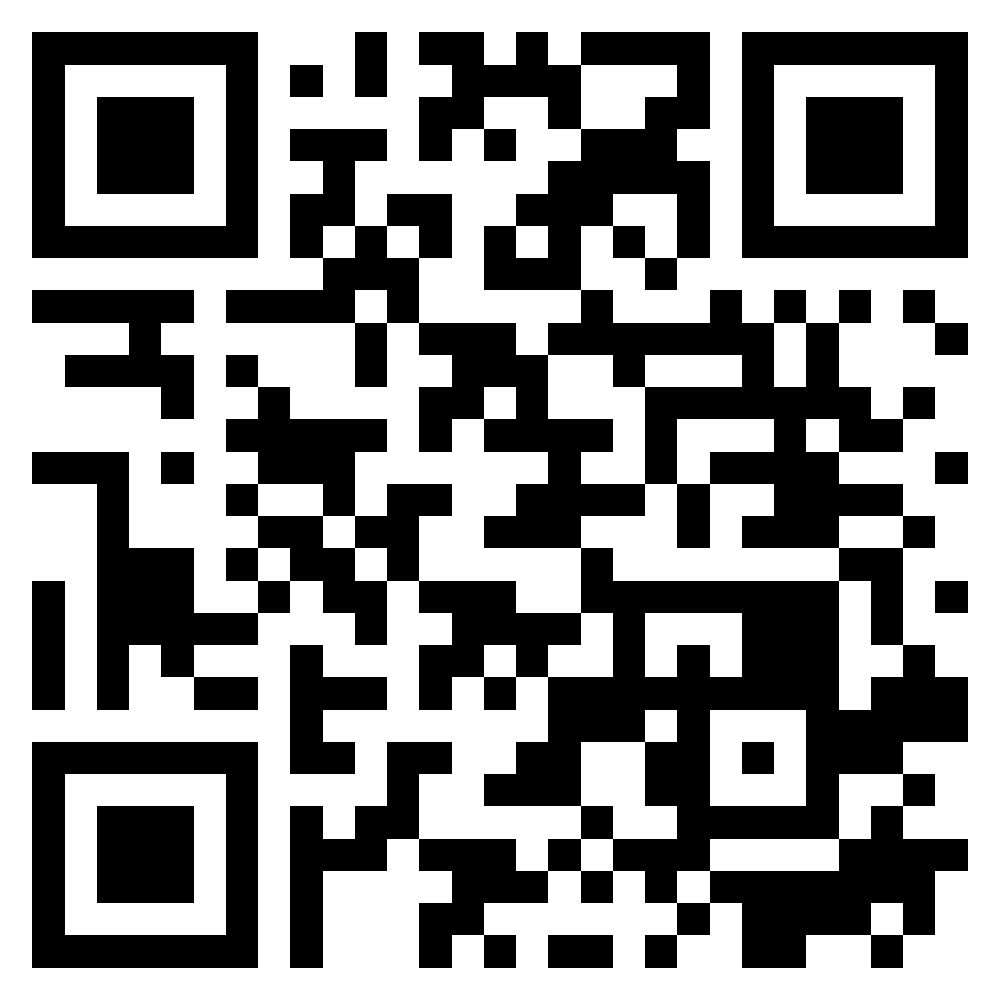 https://meet.google.com/ish-gzmy-pmo
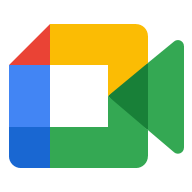 9:10 - 12:00, May 11, 2022 (Wednesday)
8
FinTech x EMI AACSB NTPU
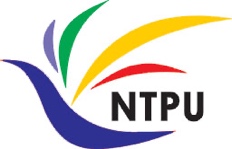 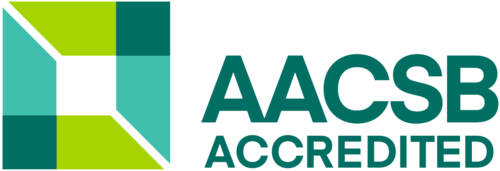 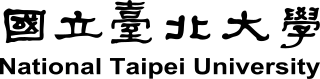 Spring 2022
3
Professional Business Presentations in English
Shihyu (Alex) Chu
Senior Industry Analyst/Program ManagerMarket Intelligence & Consulting Institute (MIC)
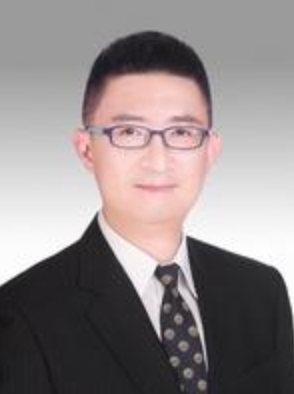 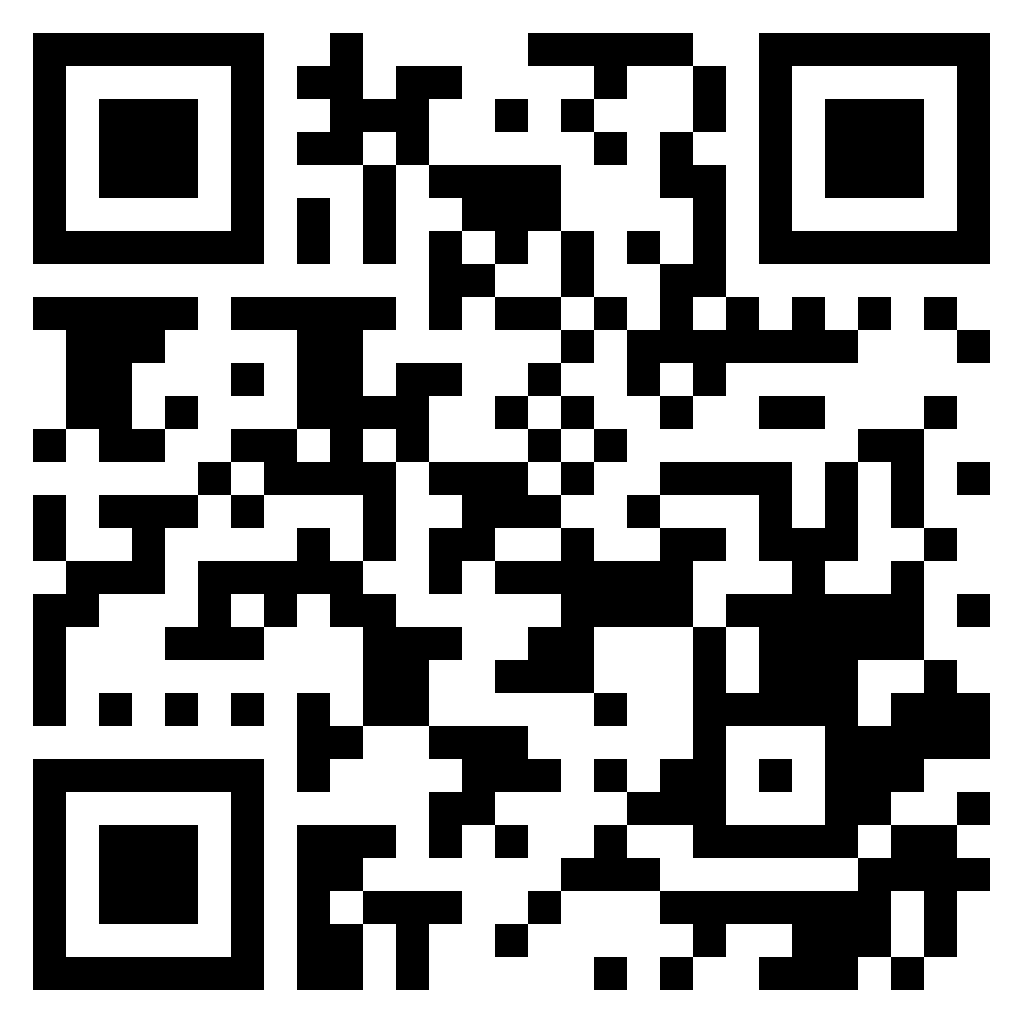 http://meet.google.com/uaq-vmjj-vff
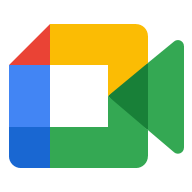 12:10 - 13:00, May 11, 2022 (Wednesday)
9
FinTech x EMI AACSB NTPU
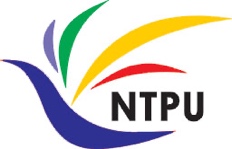 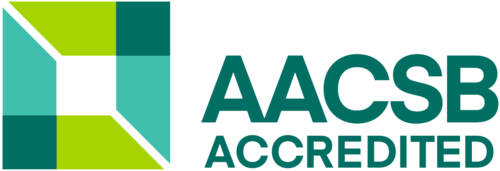 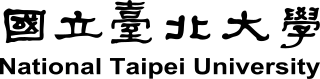 Spring 2022
4
Web 3: From DeFi to WoFi
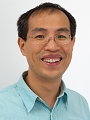 Prof. Shih-wei LiaoNational Taiwan University
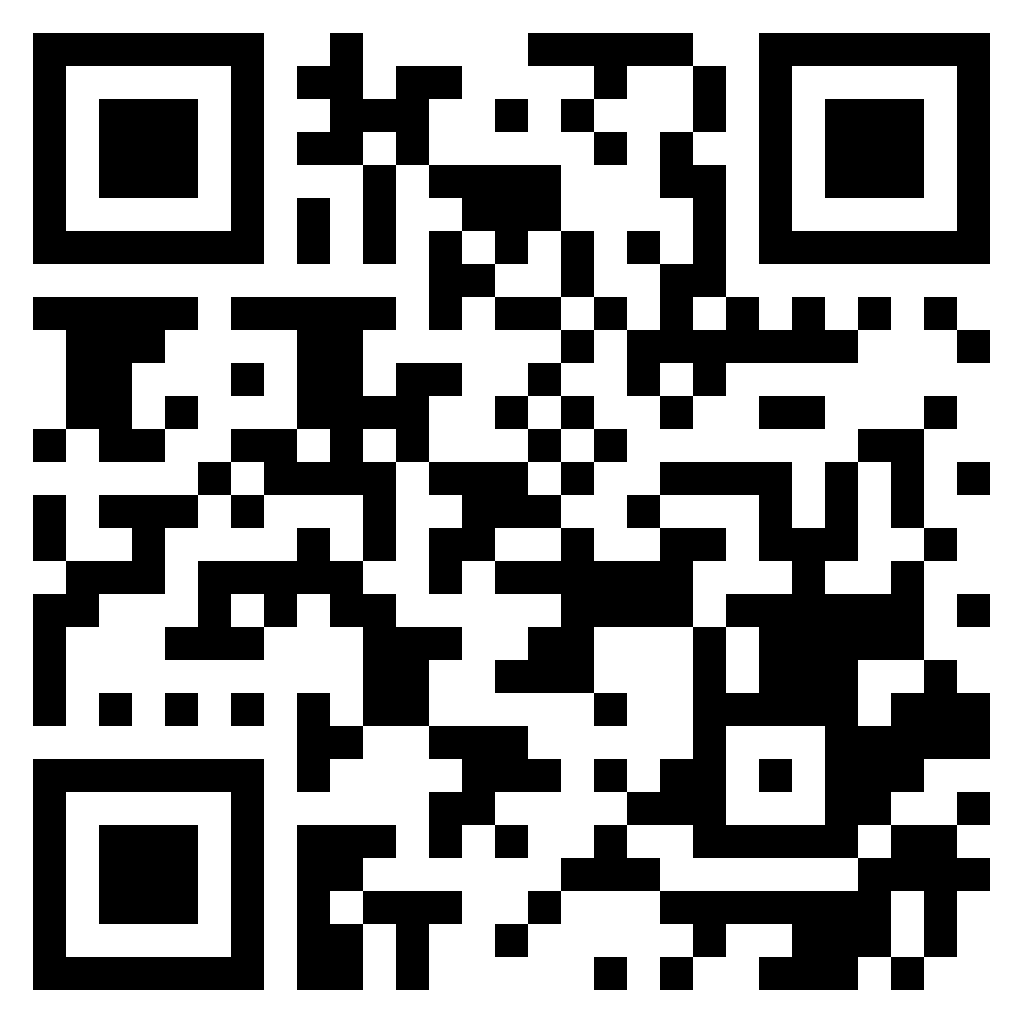 http://meet.google.com/uaq-vmjj-vff
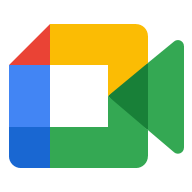 12:10 - 13:00, May 18, 2022 (Wednesday)
10
EMI AACSB NTPU
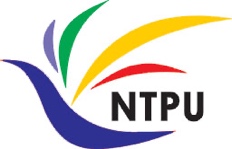 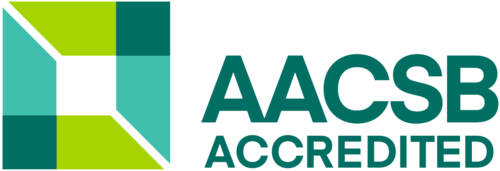 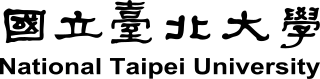 Spring 2022
5
Experiences Sharing of NTPU EMI Teaching Community II
Professors of EMI Teaching Community II
National Taipei University
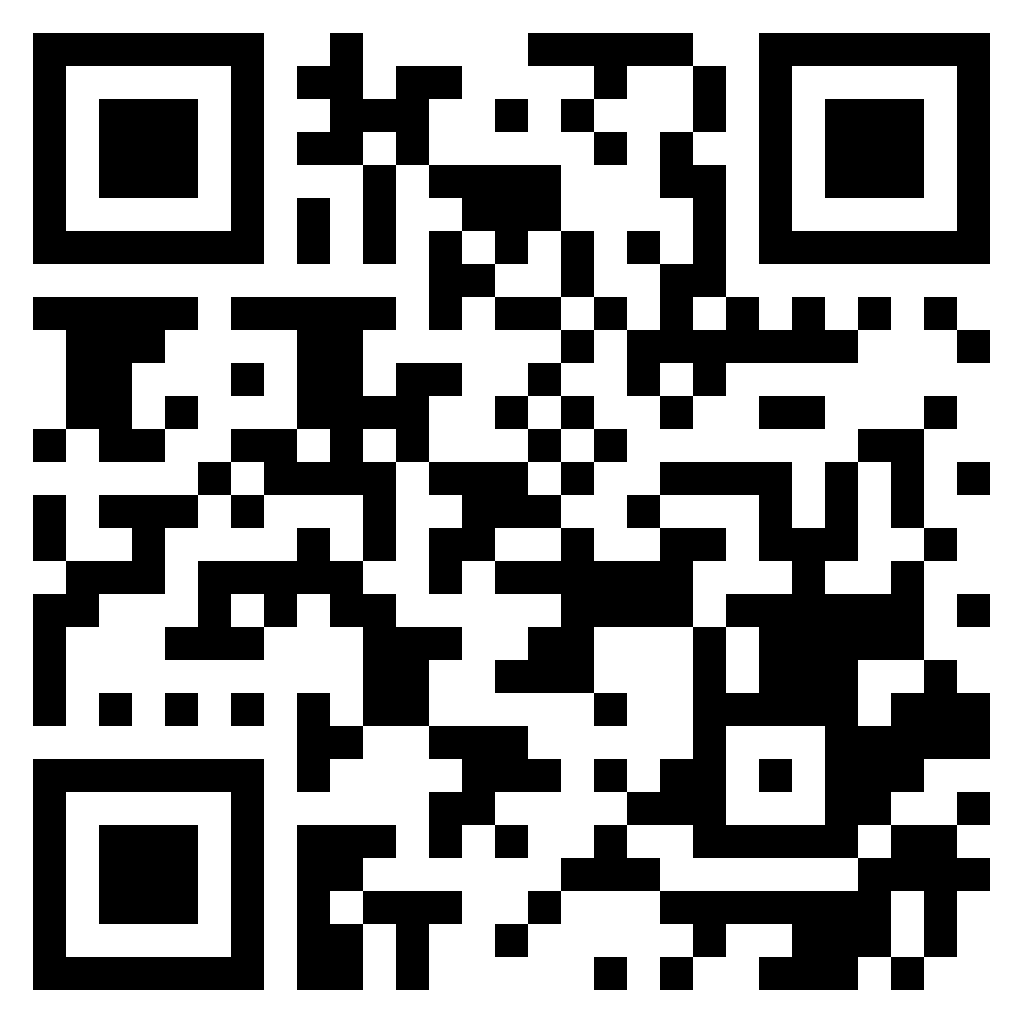 http://meet.google.com/uaq-vmjj-vff
12:00 - 13:00, May 27, 2022 (Friday)
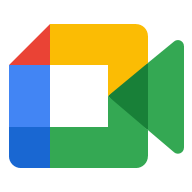 11
EMI x FinTech x IM AACSB NTPU
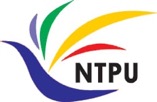 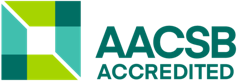 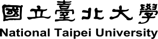 Fall 2022
1
FinTech for Social Good
Dr. Chung-Chi ChenResearcher, Artificial Intelligence Research Center, National Institute of Advanced Industrial Science and Technology, Japan
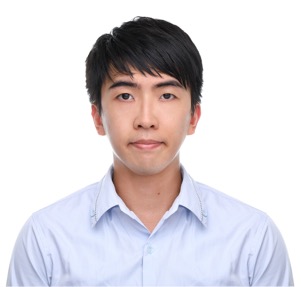 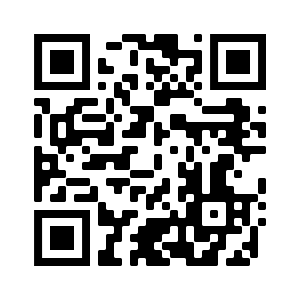 https://meet.google.com/paj-zhhj-mya
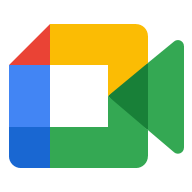 12:10 - 14:00, Oct. 19, 2022 (Wednesday)
12
EMI x FinTech x IM AACSB NTPU
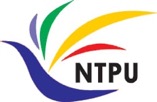 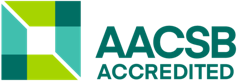 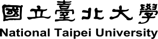 Fall 2022
2
Matching Texts with Data for Evidence-based Information Retrieval
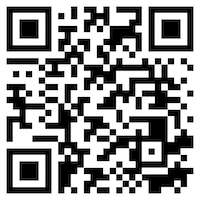 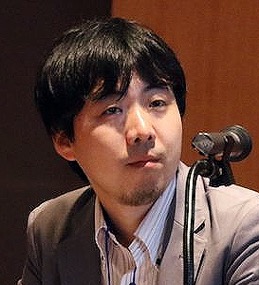 Prof. Makoto P. KatoFaculty of Library, Information and Media Science
University of Tsukuba, Japan
https://meet.google.com/miy-fbif-max
9:10 - 12:00, Nov. 23, 2022 (Wednesday)
(Hybrid) B8F40, National Taipei University, Taiwan
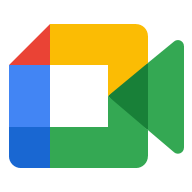 13
EMI x FinTech x IM AACSB NTPU
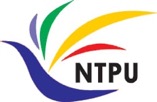 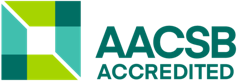 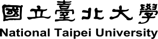 Fall 2022
3
The Truth of Crypto & NFT Economy(虛擬貨幣與NFT經濟老實說)
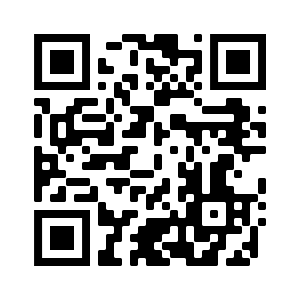 Mu Jou (周書丞)CTO of Infinitas NFT
GM of Asiania
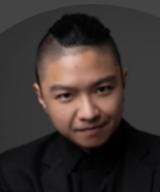 https://meet.google.com/paj-zhhj-mya
12:10 - 14:00, Nov. 30, 2022 (Wednesday)
(Hybrid) B3F02, National Taipei University, Taiwan
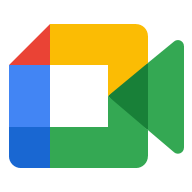 14
EMI x FinTech x IM AACSB NTPU
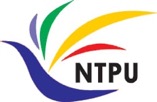 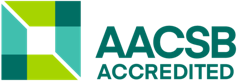 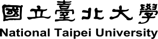 Fall 2022
4
Index Design – Methodology, Data Analysis and the Application of Quantitative Investing
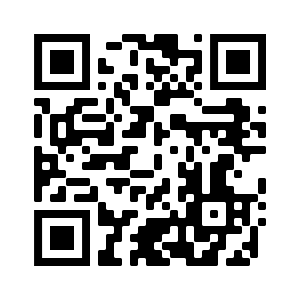 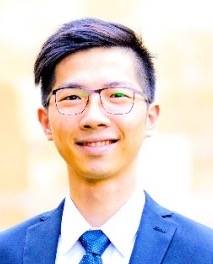 Jervis J.G. Li
Fund Manager, Yuanta SITC
https://meet.google.com/paj-zhhj-mya
9:10 - 12:00, Dec. 6, 2022 (Tuesday)
(Hybrid) B8F40, National Taipei University, Taiwan
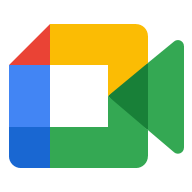 15
EMI x USR x FinTech x IMAACSB NTPU
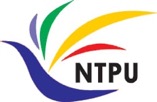 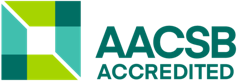 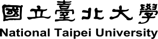 Spring 2023
1
Agile Principles Patterns and Practices using AI and ChatGPT
Shihyu (Alex) Chu
Division Director, Software Industry ResearchMarket Intelligence & Consulting Institute (MIC)
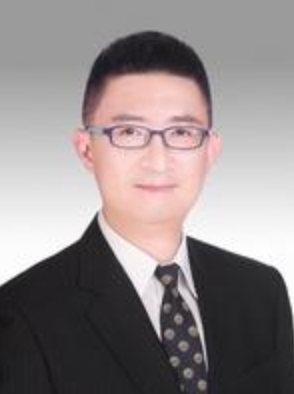 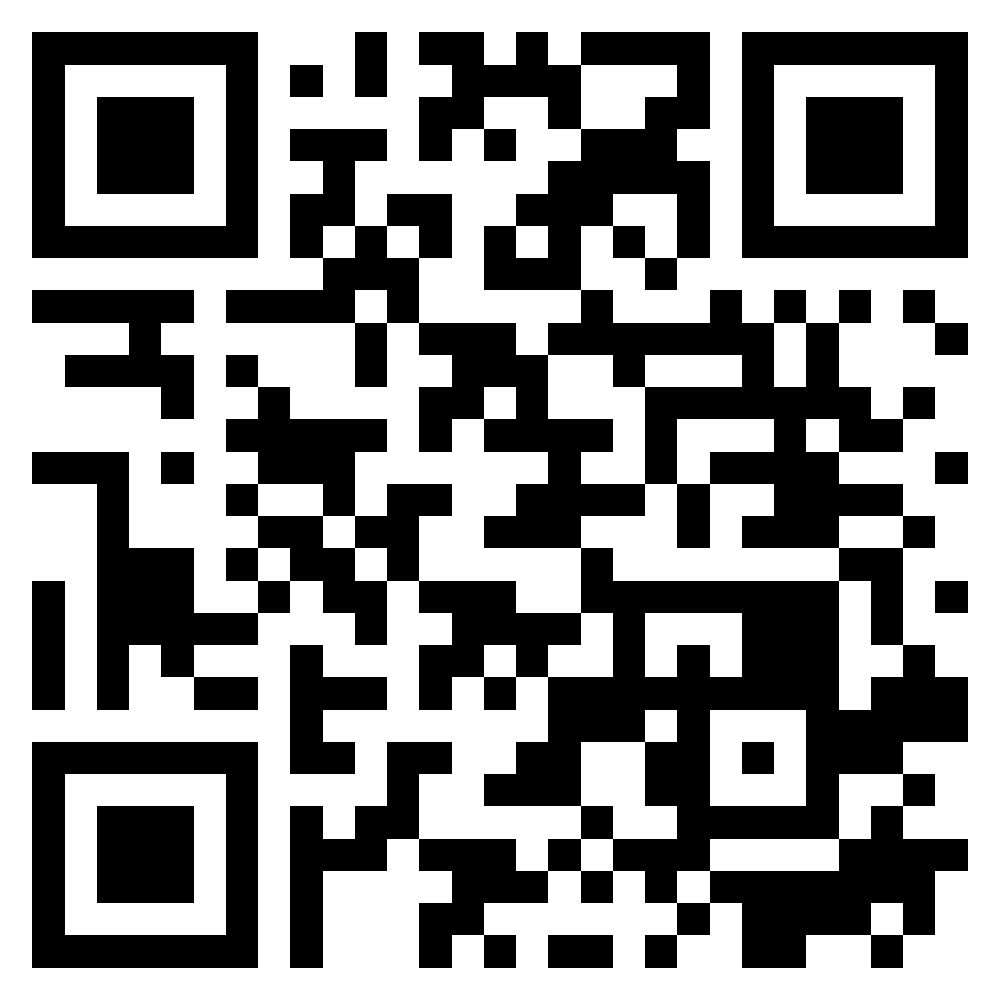 https://meet.google.com/ish-gzmy-pmo
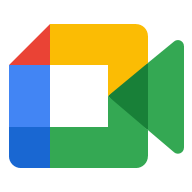 9:10 - 12:00, May 17, 2023 (Wednesday)
(Hybrid) B8F40, National Taipei University, Taiwan
16
EMI x USR x FinTech x IMAACSB NTPU
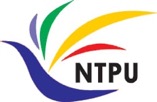 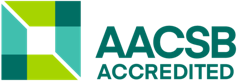 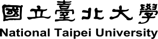 Spring 2023
2
國際碳中和產業趨勢與數位轉型永續發展 (International Carbon Neutral Industry Trends and Digital Transformation for Sustainable Development)
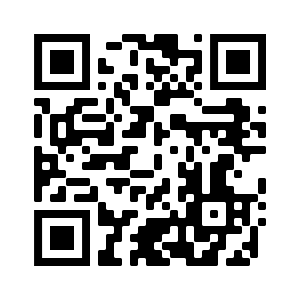 Shihyu (Alex) Chu (朱師右)
Division Director, Software Industry ResearchMarket Intelligence & Consulting Institute (MIC)
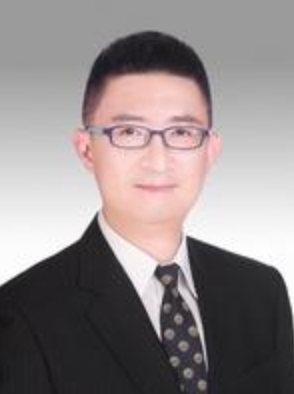 https://meet.google.com/paj-zhhj-mya
12:10 - 13:00, May 17, 2023 (Wednesday)
(Hybrid) B302, National Taipei University, Taiwan
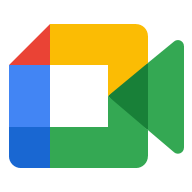 17
Teaching Experiences Sharing
18
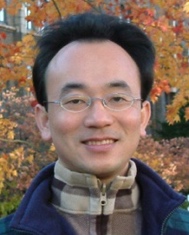 Teaching Experiences (EMI)
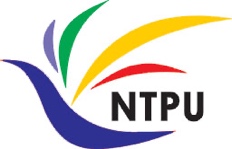 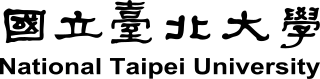 Artificial Intelligence for Text Analytics
Spring 2022
Software Engineering
Fall 2020, Fall, 2021, Spring 2022, Spring 2023
Artificial Intelligence in Finance and Quantitative
Fall 2021, Fall 2022
Artificial Intelligence
Spring 2021, Fall 2022
Data Mining
Spring 2021
Big Data Analytics
Fall 2020, Spring 2023
Foundation of Business Cloud Computing
Spring 2021, Spring 2022, Spring 2023
https://web.ntpu.edu.tw/~myday/teaching.htm
19
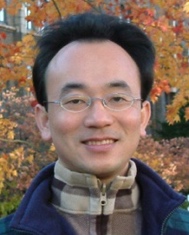 Teaching Experiences (EMI)
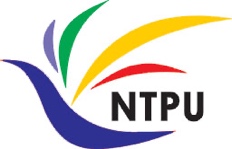 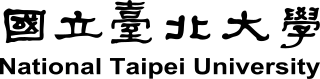 AI in Finance Big Data Analytics (Fall 2019)
MBA, DBETKU (3 Credits, Elective) [Full English Course] [Distance Learning]
Big Data Mining (Fall 2018)
MBA, DBETKU (3 Credits, Required) [Full English Course]
Social Media Apps Programming (Fall 2013 - Fall 2018) 
MBA, IMTKU (2 Credits, Elective) [Full English Course]
Fall 2018, Fall 2017 , Fall 2016 , Fall 2015 , Fall 2014 , Fall 2013
https://web.ntpu.edu.tw/~myday/teaching.htm
20
EMI Courses in AI for Business Applications
21
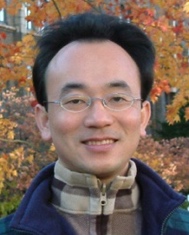 EMI Courses in AI for Business Applications
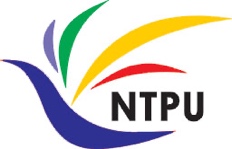 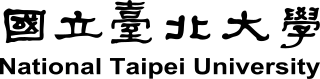 Big Data Analysis
Spring 2023
Software Engineering
Spring 2023, Spring 2022
Artificial Intelligence
Fall 2022
Artificial Intelligence in Finance and Quantitative Analysis
Fall 2022
Artificial Intelligence for Text Analytics
Spring 2022
https://web.ntpu.edu.tw/~myday/teaching.htm
22
Big Data Analysis
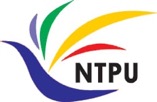 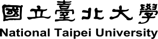 Introduction to Big Data Analysis
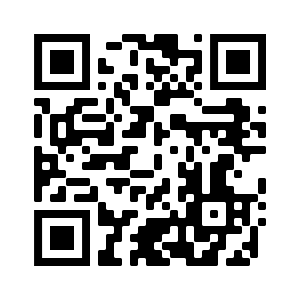 1112BDA01
MBA, IM, NTPU (M6031) (Spring 2023) Tue 2, 3, 4 (9:10-12:00) (B8F40)
Min-Yuh Day, Ph.D, Associate Professor
Institute of Information Management, National Taipei University
https://web.ntpu.edu.tw/~myday
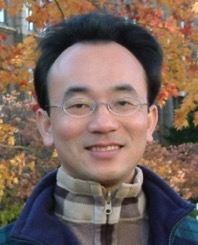 https://meet.google.com/paj-zhhj-mya
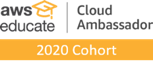 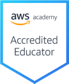 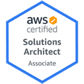 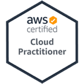 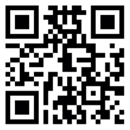 23
2023-02-21
Course SyllabusNational Taipei UniversityAcademic Year 111, 2nd Semester (Spring 2023)
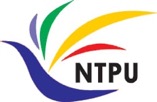 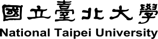 Course Title: Big Data Analysis
Instructor: Min-Yuh Day
Course Class: MBA, IM, NTPU (3 Credits, Elective) 
Details
In-Class and Distance Learning EMI Course (3 Credits, Elective, One Semester) (M6031)
Time & Place: Tue, 2, 3, 4, (9:10-12:00) (B8F40)
Google Meet: https://meet.google.com/paj-zhhj-mya
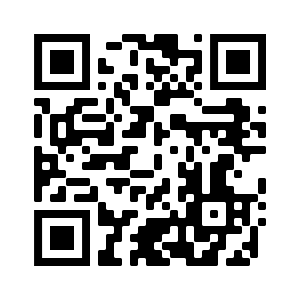 https://meet.google.com/paj-zhhj-mya
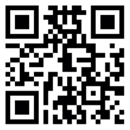 24
Course Objectives
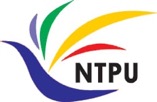 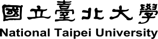 Understand the fundamental concepts and research issues of Big Data Analysis.
Equip with Hands-on practices of Big Data Analysis.
Conduct information systems research in the context of Big Data Analysis.
25
Course Outline
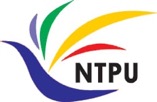 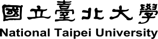 This course introduces the fundamental concepts, research issues, and hands-on practices of Big Data Analysis. 
Topics include:
Introduction to Big Data Analysis
AI, Data Science and Big Data Analysis
Foundations of Big Data Analysis in Python
Machine Learning: SAS Viya, Data Preparation and Algorithm Selection
Machine Learning: Decision Trees and Ensembles of Trees
Machine Learning: Neural Networks (NN) and Support Vector Machines (SVM)
Machine Learning: Model Assessment and Deployment
ChatGPT and Large Language Models (LLM) for Big Data Analysis
Deep Learning for Finance Big Data Analysis
Case Study on Big Data Analysis
26
Syllabus
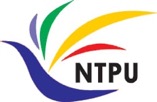 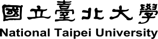 Week    Date    Subject/Topics
1  2023/02/21  Introduction to Big Data Analysis
2  2023/02/28  (Day Off)
3  2023/03/07  AI, Data Science and Big Data Analysis
4  2023/03/14  Foundations of Big Data Analysis in Python
5  2023/03/21  Case Study on Big Data Analysis I
6  2023/03/28  Machine Learning: SAS Viya, Data Preparation and                                                                Algorithm Selection
27
Syllabus
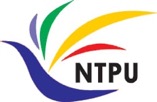 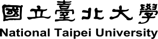 Week    Date    Subject/Topics
7  2023/04/04  (Children's Day) (Day off)
8  2023/04/11  Midterm Project Report
9  2023/04/18  Machine Learning: Decision Trees and Ensembles of Trees
10  2023/04/25  Machine Learning: Neural Networks (NN) and                                                                  Support Vector Machines (SVM)
11  2023/05/02  Case Study on Big Data Analysis II
12  2023/05/09  Machine Learning: Model Assessment and Deployment
28
Syllabus
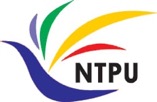 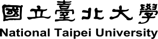 Week    Date    Subject/Topics
13  2023/05/16  ChatGPT and Large Language Models (LLM)                               for Big Data Analysis
14  2023/05/23  Deep Learning for Finance Big Data Analysis
15  2023/05/30  Final Project Report I
16  2023/06/06  Final Project Report II
17  2023/06/13  Self-learning
18  2023/06/20  Self-learning
29
Teaching Methods and Activities
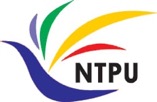 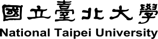 Lecture
Discussion
Practicum
30
Evaluation Methods
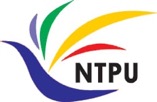 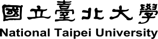 Individual Presentation 60 %
Group Presentation 10 %
Case Report 10 %
Class Participation 10 %
Assignment 10 %
31
Software Engineering
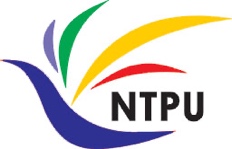 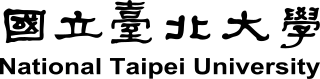 Introduction to Software Engineering
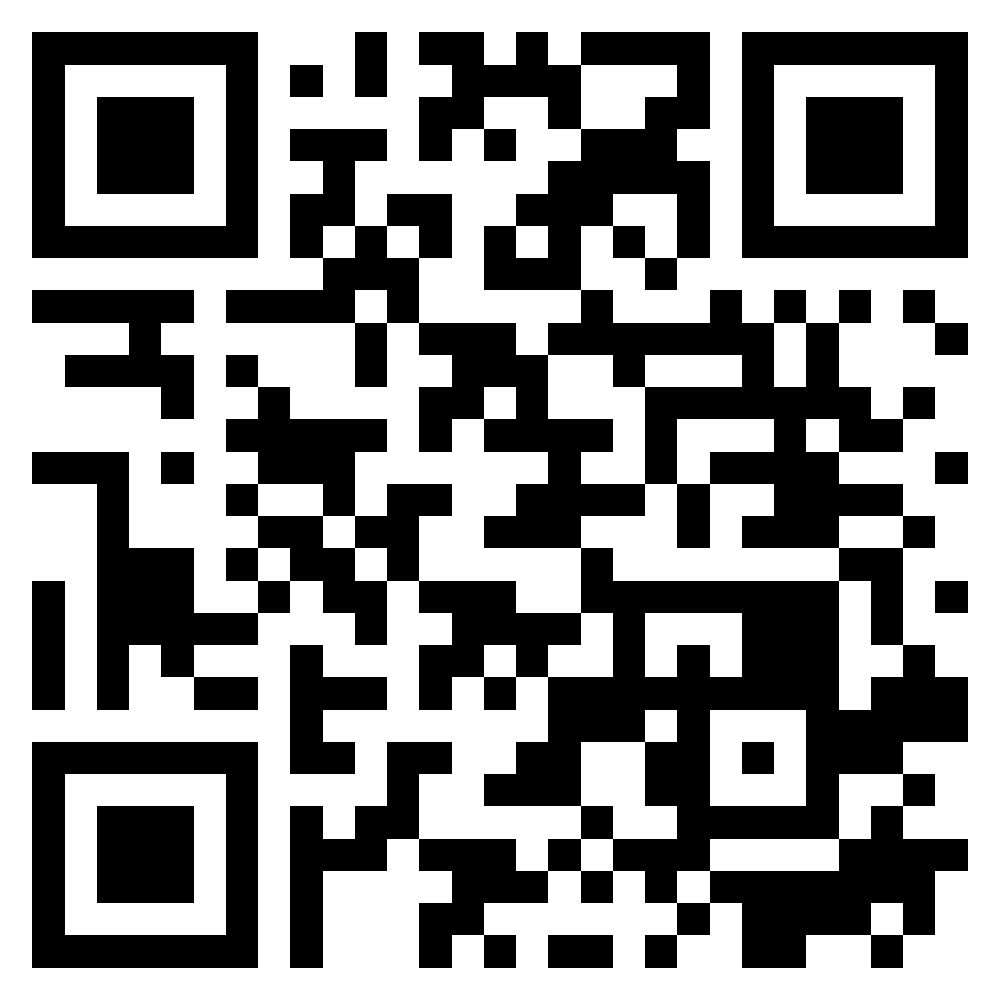 1112SE01
MBA, IM, NTPU (M5010) (Spring 2023) Wed 2, 3, 4 (9:10-12:00) (B8F40)
Min-Yuh Day, Ph.D, Associate Professor
Institute of Information Management, National Taipei University
https://web.ntpu.edu.tw/~myday
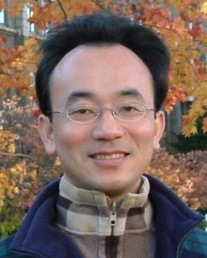 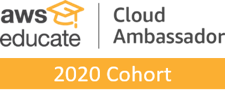 https://meet.google.com/ish-gzmy-pmo
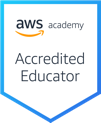 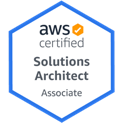 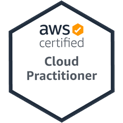 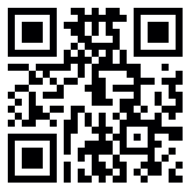 32
2023-02-22
Course SyllabusNational Taipei UniversityAcademic Year 111, 2nd Semester (Spring 2023)
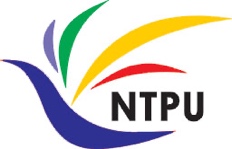 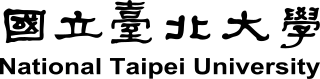 Course Title: Software Engineering
Instructor: Min-Yuh Day
Course Class: MBA, IM, NTPU (3 Credits, Elective) 
Details
In-Person and Distance Learning EMI Course (3 Credits, Elective, One Semester) (M5010)
Time & Place: Wed, 2, 3, 4, (9:10-12:00) (B8F40)
Google Meet: https://meet.google.com/ish-gzmy-pmo
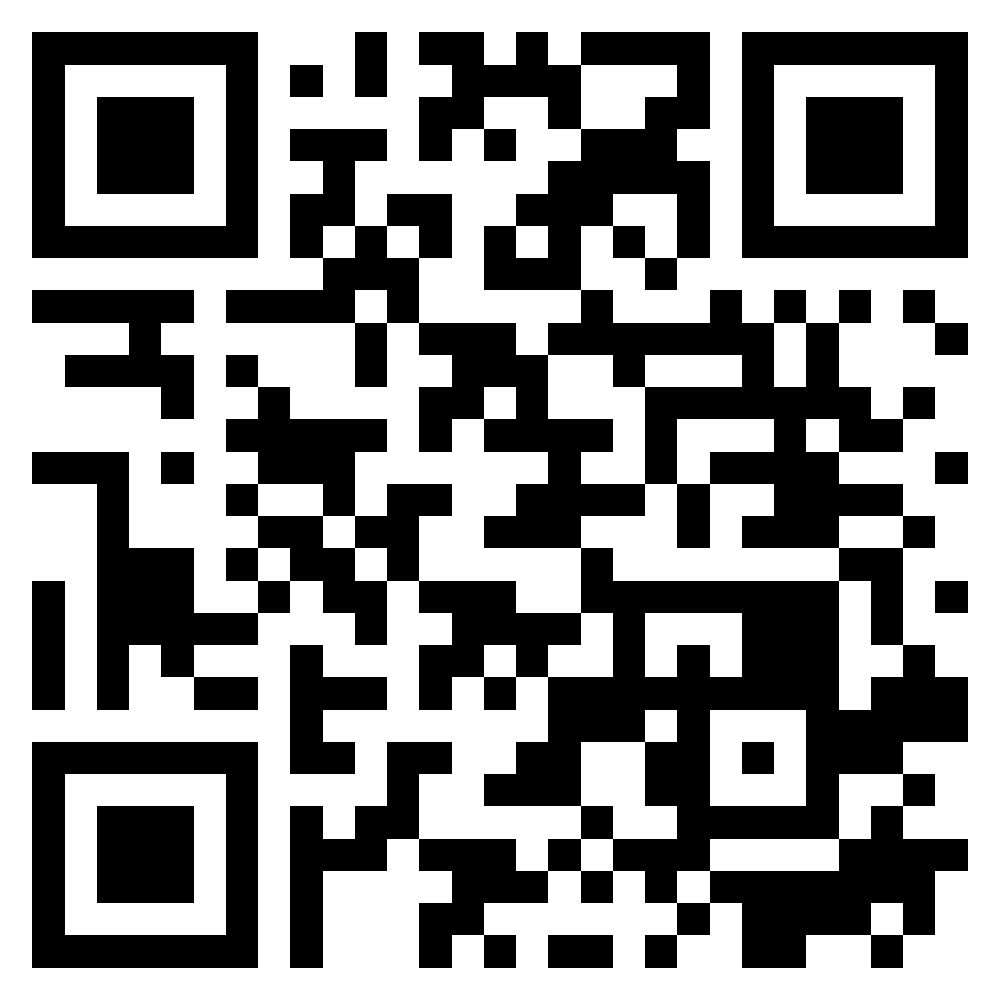 https://meet.google.com/ish-gzmy-pmo
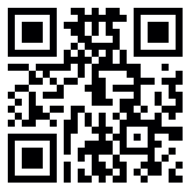 33
Course Objectives
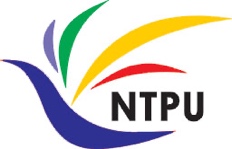 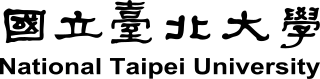 Understand the fundamental concepts and research issues of software engineering.
Equip with Hands-on practices of software engineering.
Conduct information systems research in the context of software engineering.
34
Course Outline
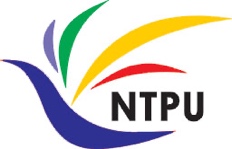 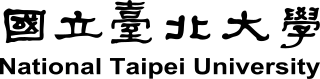 This course introduces the fundamental concepts, research issues, and hands-on practices of software engineering.
Topics include: 
Introduction to Software Engineering
Software Products and Project Management: Software product management and prototyping
Agile Software Engineering: Agile methods, Scrum, and Extreme Programming
Features, Scenarios, and Stories
Software Architecture: Architectural design, System decomposition, and Distribution architecture
Cloud-Based Software: Virtualization and containers, Everything as a service, Software as a service 
Cloud Computing and Cloud Software Architecture 
Microservices Architecture, RESTful services, Service deployment
Security and Privacy; Reliable Programming
Testing: Functional testing, Test automation, Test-driven development, and Code reviews
DevOps and Code Management: Code management and DevOps automation
Case Study on Software Engineering
35
Syllabus
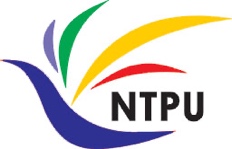 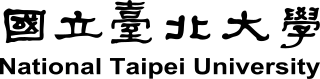 Week    Date    Subject/Topics
1   2023/02/22   Introduction to Software Engineering
2   2023/03/01   Software Products and Project Management:                               Software product management and prototyping
3   2023/03/08   Agile Software Engineering:                               Agile methods, Scrum, and Extreme Programming
4   2023/03/15   Features, Scenarios, and Stories
5   2023/03/22   Case Study on Software Engineering I
6   2023/03/29   Software Architecture: Architectural design,                               System decomposition, and Distribution architecture
36
Syllabus
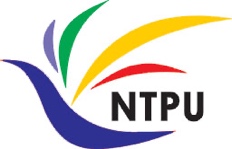 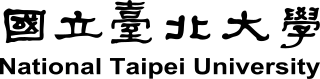 Week    Date    Subject/Topics
7   2023/04/05   Tomb-Sweeping Day (Holiday, No Classes)
8   2023/04/12   Midterm Project Report
9   2023/04/19   Cloud-Based Software: Virtualization and containers,                              Everything as a service, Software as a service
10   2023/04/26   Cloud Computing and Cloud Software Architecture
11   2023/05/03   Microservices Architecture, RESTful services,                                  Service deployment
12   2023/05/10   Security and Privacy; Reliable Programming;                                 Testing: Test-driven development, and Code reviews;                                 DevOps and Code Management: DevOps automation
37
Syllabus
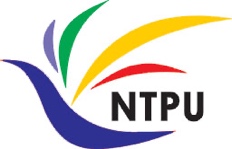 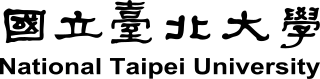 Week    Date    Subject/Topics
13   2023/05/17   Industry Practices of Software Engineering
		         [Agile Principles Patterns and Practices using AI and ChatGPT, 		          Invited Speaker: Shihyu (Alex) Chu, Division Director,                                       Software Industry Research Center, Market Intelligence & Consulting Institute (MIC)]
14   2023/05/24   Case Study on Software Engineering II
15   2023/05/31   Final Project Report I
16   2023/06/07   Final Project Report II
17   2023/06/14   Self-learning
18   2023/06/21   Self-learning
38
Artificial Intelligence in Finance and Quantitative Analysis
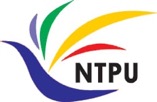 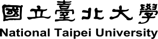 Introduction to Artificial Intelligence in Finance and Quantitative Analysis
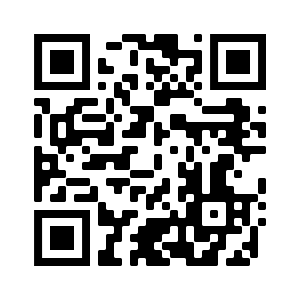 1111AIFQA01
MBA, IM, NTPU (M6132) (Fall 2022) Tue 2, 3, 4 (9:10-12:00) (B8F40)
Min-Yuh Day, Ph.D, Associate Professor
Institute of Information Management, National Taipei University
https://web.ntpu.edu.tw/~myday
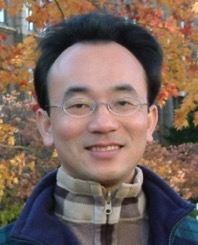 https://meet.google.com/paj-zhhj-mya
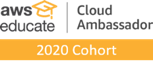 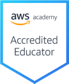 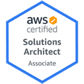 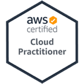 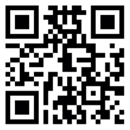 39
2022-09-13
Course SyllabusNational Taipei UniversityAcademic Year 111, 1st Semester (Fall 2022)
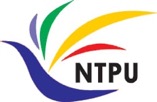 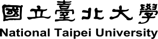 Course Title: Artificial Intelligence in Finance and Quantitative Analysis
Instructor: Min-Yuh Day
Course Class: MBA, IM, NTPU (3 Credits, Elective) 
Details
In-Class and Distance Learning EMI Course (3 Credits, Elective, One Semester) (M6132)
Time & Place: Tue, 2, 3, 4, (9:10-12:00) (B8F40)
Google Meet: https://meet.google.com/paj-zhhj-mya
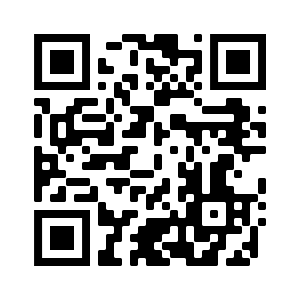 https://meet.google.com/paj-zhhj-mya
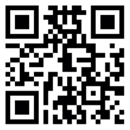 40
Course Objectives
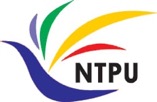 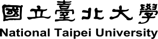 Understand the fundamental concepts and research issues of Artificial Intelligence in Finance and Quantitative Analysis.
Equip with Hands-on practices of Artificial Intelligence in Finance and Quantitative Analysis.
Conduct information systems research in the context of Artificial Intelligence in Finance and Quantitative Analysis.
41
Course Outline
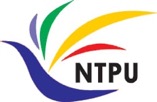 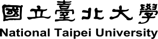 This course introduces the fundamental concepts, research issues, and hands-on practices of AI in Finance and Quantitative Analysis. 
Topics include:
Introduction to Artificial Intelligence in Finance and Quantitative Analysis
AI in FinTech: Metaverse, Web3, DeFi, NFT, Financial Services Innovation and Applications
Investing Psychology and Behavioral Finance
Event Studies in Finance
Finance Theory
Data-Driven Finance
Financial Econometrics
AI-First Finance
Deep Learning in Finance
Reinforcement Learning in Finance
Algorithmic Trading, Risk Management, Trading Bot and Event-Based Backtesting
Case Study on AI in Finance and Quantitative Analysis.
42
Syllabus
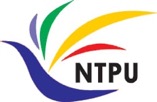 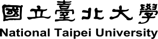 Week    Date    Subject/Topics
1   2022/09/13   Introduction to Artificial Intelligence in Finance and                              Quantitative Analysis
2   2022/09/20   AI in FinTech: Metaverse, Web3, DeFi, NFT,                               Financial Services Innovation and Applications 
3   2022/09/27   Investing Psychology and Behavioral Finance 
4   2022/10/04   Event Studies in Finance 
5   2022/10/11   Case Study on AI in Finance and Quantitative Analysis I 
6   2022/10/18   Finance Theory
43
Syllabus
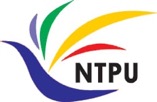 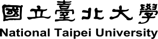 Week    Date    Subject/Topics
7   2022/10/25   Data-Driven Finance 
8   2022/11/01   Midterm Project Report 
9   2022/11/08   Financial Econometrics 
10   2022/11/15   AI-First Finance 
11   2022/11/22   Industry Practices of AI in Finance and Quantitative                                Analysis 
12   2022/11/29   Case Study on AI in Finance and Quantitative Analysis II
44
Syllabus
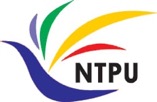 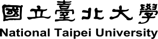 Week    Date    Subject/Topics
13   2022/12/06   Deep Learning in Finance;                                 Reinforcement Learning in Finance 
14   2022/12/13   Algorithmic Trading; Risk Management;                                 Trading Bot and Event-Based Backtesting 
15   2022/12/20   Final Project Report I 
16   2022/12/27   Final Project Report II 
17   2023/01/03   Self-learning 
18   2023/01/10   Self-learning
45
Artificial Intelligence
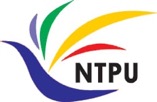 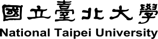 Introduction to Artificial Intelligence
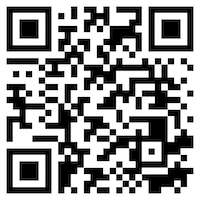 1111AI01
MBA, IM, NTPU (M6132) (Fall 2022) Wed 2, 3, 4 (9:10-12:00) (B8F40)
Min-Yuh Day, Ph.D, Associate Professor
Institute of Information Management, National Taipei University
https://web.ntpu.edu.tw/~myday
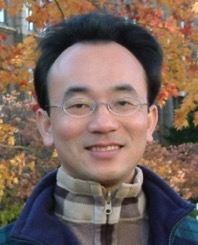 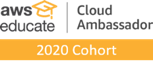 https://meet.google.com/miy-fbif-max
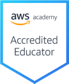 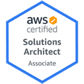 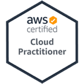 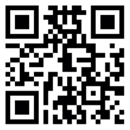 46
2022-09-14
Course SyllabusNational Taipei UniversityAcademic Year 111, 1st Semester (Fall 2022)
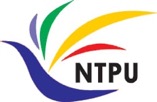 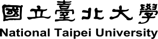 Course Title: Artificial Intelligence 
Instructor: Min-Yuh Day
Course Class: MBA, IM, NTPU (3 Credits, Elective) 
Details
In-Class and Distance Learning EMI Course (3 Credits, Elective, One Semester) (M6132)
Time & Place: Wed, 2, 3, 4, (9:10-12:00) (B8F40)
Google Meet: https://meet.google.com/miy-fbif-max
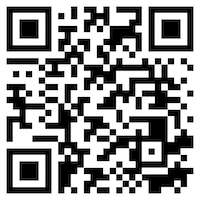 https://meet.google.com/miy-fbif-max
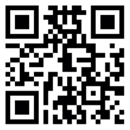 47
Course Objectives
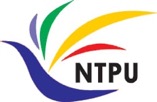 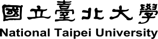 Understand the fundamental concepts and research issues of Artificial Intelligence.
Equip with Hands-on practices of Artificial Intelligence.
Conduct information systems research in the context of Artificial Intelligence.
48
Course Outline
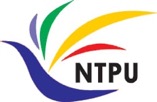 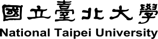 This course introduces the fundamental concepts, research issues, and hands-on practices of Artificial Intelligence. 
Topics include:
Introduction to Artificial Intelligence
Artificial Intelligence and Intelligent Agents
Problem Solving
Knowledge, Reasoning and Knowledge Representation, Uncertain Knowledge and Reasoning
Machine Learning: Supervised and Unsupervised Learning
The Theory of Learning and Ensemble Learning
Deep Learning, Reinforcement Learning
Deep Learning for Natural Language Processing
Computer Vision and Robotics
Philosophy and Ethics of AI and the Future of AI
Case Study on AI
49
Syllabus
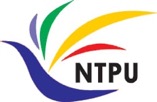 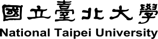 Week    Date    Subject/Topics
1  2022/09/14  Introduction to Artificial Intelligence
2  2022/09/21  Artificial Intelligence and Intelligent Agents
3  2022/09/28  Problem Solving
4  2022/10/05  Knowledge, Reasoning and Knowledge Representation;                            Uncertain Knowledge and Reasoning
5  2022/10/12  Case Study on Artificial Intelligence I 
6  2022/10/19  Machine Learning: Supervised and Unsupervised Learning
50
Syllabus
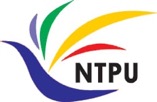 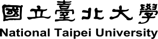 Week    Date    Subject/Topics
7  2022/10/26  The Theory of Learning and Ensemble Learning 
8  2022/11/02  Midterm Project Report 
9  2022/11/09  Deep Learning and Reinforcement Learning 
10  2022/11/16  Deep Learning for Natural Language Processing  
11  2022/11/23  Invited Talk: AI for Information Retrieval  
12  2022/11/30  Case Study on Artificial Intelligence II
51
Syllabus
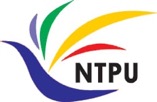 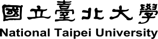 Week    Date    Subject/Topics
13  2022/12/07  Computer Vision and Robotics 
14  2022/12/14  Philosophy and Ethics of AI and the Future of AI 
15  2022/12/21  Final Project Report I 
16  2022/12/28  Final Project Report II 
17  2023/01/04  Self-learning 
18  2023/01/11  Self-learning
52
Artificial Intelligence for Text Analytics
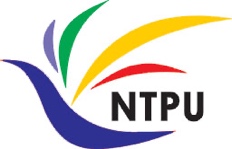 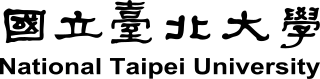 Introduction to Artificial Intelligence for Text Analytics
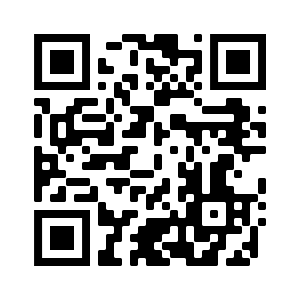 1102AITA01
MBA, IM, NTPU (M5026) (Spring 2022) Tue 2, 3, 4 (9:10-12:00) (B8F40)
Min-Yuh Day, Ph.D, Associate Professor
Institute of Information Management, National Taipei University
https://web.ntpu.edu.tw/~myday
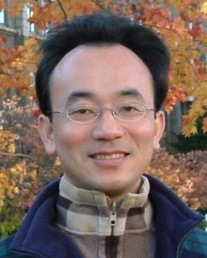 https://meet.google.com/paj-zhhj-mya
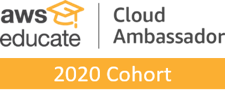 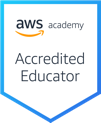 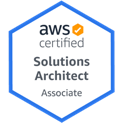 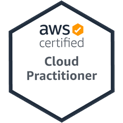 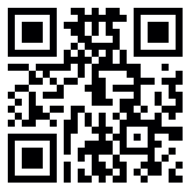 53
2022-02-22
Course SyllabusNational Taipei UniversityAcademic Year 110, 2nd Semester (Spring 2022)
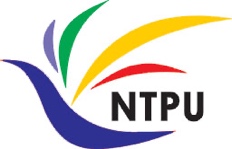 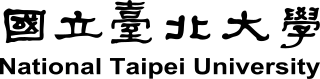 Course Title: Artificial Intelligence for Text Analytics
Instructor: Min-Yuh Day
Course Class: MBA, IM, NTPU (3 Credits, Elective) 
Details
In-Class and Distance Learning EMI Course (3 Credits, Elective, One Semester) (M5026)
Time & Place: Tue, 2, 3, 4, (9:10-12:00) (B8F40)
Google Meet: https://meet.google.com/paj-zhhj-mya
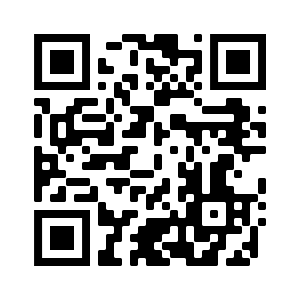 https://meet.google.com/paj-zhhj-mya
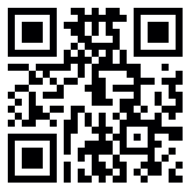 54
Course Objectives
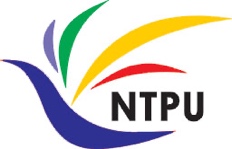 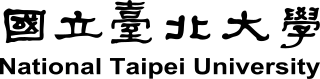 Understand the fundamental concepts and research issues of Artificial Intelligence for Text Analytics.
Equip with Hands-on practices of Artificial Intelligence for Text Analytics.
Conduct information systems research in the context of Artificial Intelligence for Text Analytics.
55
Course Outline
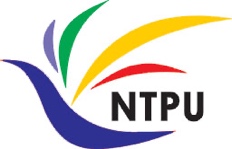 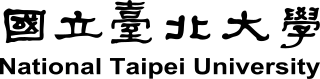 This course introduces the fundamental concepts, research issues, and hands-on practices of Artificial Intelligence for Text Analytics.
Topics include: 
Introduction to Introduction to Artificial Intelligence for Text Analytics
Foundations of Text Analytics: Natural Language Processing (NLP)
Python for Natural Language Processing
Natural Language Processing with Transformers
Text Classification and Sentiment Analysis
Multilingual Named Entity Recognition (NER), Text Similarity and Clustering
Text Summarization and Topic Models
Text Generation
Question Answering and Dialogue Systems 
Deep Learning, Transfer Learning, Zero-Shot, and Few-Shot Learning for Text Analytics
Case Study on Artificial Intelligence for Text Analytics
56
Syllabus
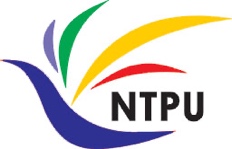 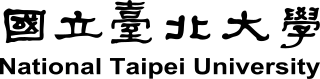 Week    Date    Subject/Topics
1   2022/02/22   Introduction to Artificial Intelligence for Text Analytics
2   2022/03/01   Foundations of Text Analytics:                               Natural Language Processing (NLP)
3   2022/03/08   Python for Natural Language Processing
4   2022/03/15   Natural Language Processing with Transformers
5   2022/03/22   Case Study on Artificial Intelligence for Text Analytics I
6   2022/03/29   Text Classification and Sentiment Analysis
57
Syllabus
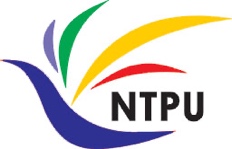 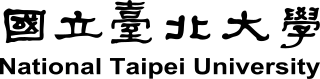 Week    Date    Subject/Topics
7   2022/04/05   Tomb-Sweeping Day (Holiday, No Classes)
8   2022/04/12   Midterm Project Report
9   2022/04/19   Multilingual Named Entity Recognition (NER),                               Text Similarity and Clustering
10   2022/04/26   Text Summarization and Topic Models 
11   2022/05/03   Text Generation
12   2022/05/10   Case Study on Artificial Intelligence for Text Analytics II
58
Syllabus
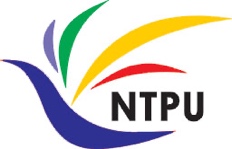 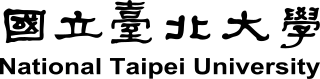 Week    Date    Subject/Topics
13   2022/05/17   Question Answering and Dialogue Systems
14   2022/05/24   Deep Learning, Transfer Learning,                                 Zero-Shot, and Few-Shot Learning for Text Analytics
15   2022/05/31   Final Project Report I
16   2022/06/07   Final Project Report II
17   2022/06/14   Self-learning
18   2022/06/21   Self-learning
59
Project-based Learning (PBL)
60
PBLDesignTeaching
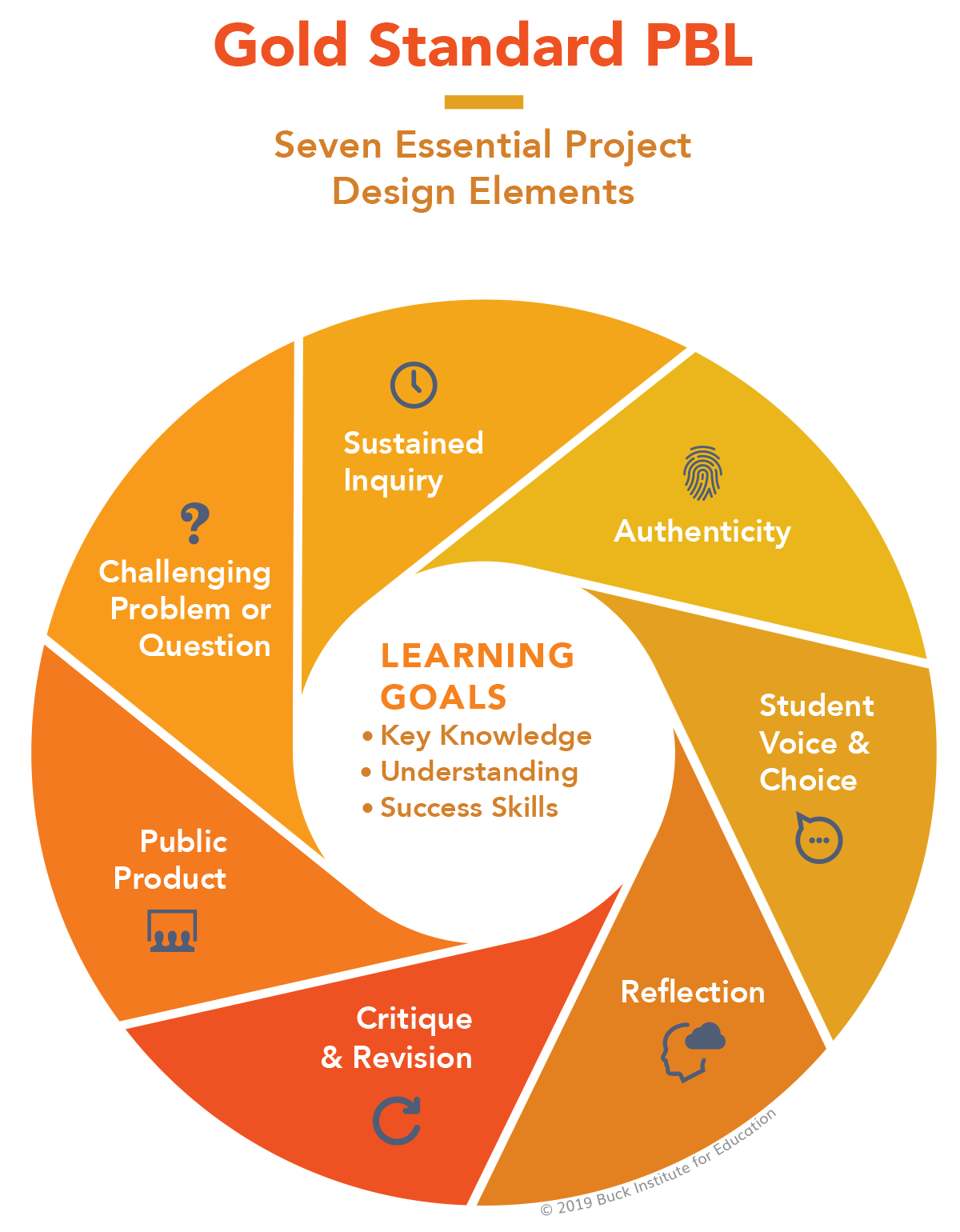 2
2
1
1
3
3
7
7
4
4
6
6
5
5
61
Source: https://www.pblworks.org/what-is-pbl
Information Management (MIS)Information Systems
Organizations
Technology
Information Systems
Management
62
Source: Kenneth C. Laudon & Jane P. Laudon (2014), Management Information Systems: Managing the Digital Firm, Thirteenth Edition, Pearson.
Fundamental MIS Concepts
Business Challenges
Management
Organization
Information System
Business Solutions
Technology
63
Source: Kenneth C. Laudon & Jane P. Laudon (2014), Management Information Systems: Managing the Digital Firm, Thirteenth Edition, Pearson.
AgileSoftware Engineering
64
Software Engineering and Project Management
Analyze

Requirements definition
Design

System and Software design
Build

Implementation and 
unit testing
Test

Integration and system testing
Deliver

Operation and maintenance
Project Management
65
Software Development Life Cycle (SDLC)The waterfall model
Requirements definition
System and Software design
Implementation and unit testing
Integration and system testing
Operation and maintenance
66
Source: Ian Sommerville (2015), Software Engineering, 10th Edition, Pearson.
Plan-based and Agile development
Plan-based development
Requirements engineering
Design and implementation
Requirements specification
Requirements change requests
Agile development
Requirements engineering
Design and implementation
67
Source: Ian Sommerville (2015), Software Engineering, 10th Edition, Pearson.
2022
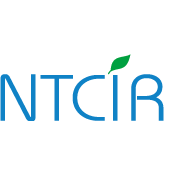 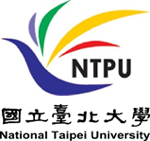 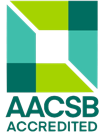 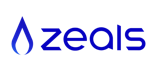 IMNTPU at the NTCIR-16 FinNum-3 Task: Data Augmentation for Financial Numclaim Classification
1 Information Management, National Taipei University, New Taipei City, Taiwan
2 Zeals Co., Ltd. Tokyo, Japan
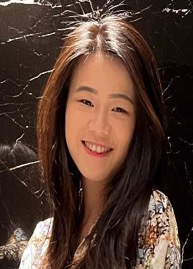 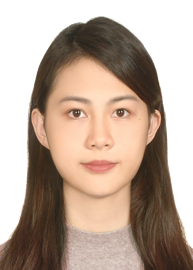 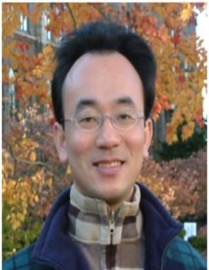 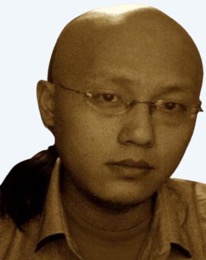 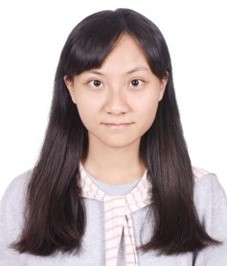 Ting-Yun Hsiao 1
Yung-Wei Teng 1
Pei-Tz Chiu 1
Mike Tian-Jian Jiang 2
Min-Yuh Day 1,*
myday@gm.ntpu.edu.tw
68
NTCIR-16 Conference, June 14-17, 2022, Tokyo, Japan
2022
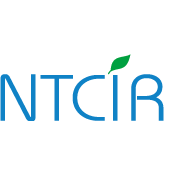 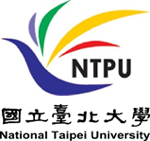 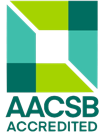 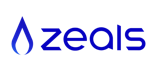 IMNTPU Dialogue System Evaluation
at the NTCIR-16 DialEval-2
Dialogue Quality and Nugget Detection
1 Information Management, National Taipei University, New Taipei City, Taiwan
2 Zeals Co., Ltd. Tokyo, Japan
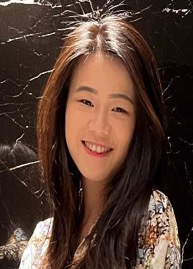 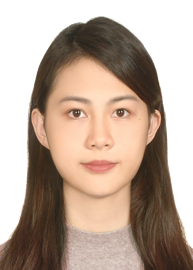 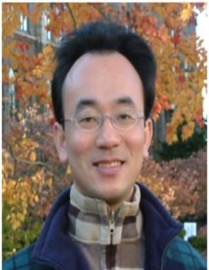 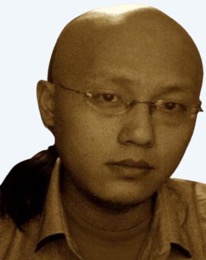 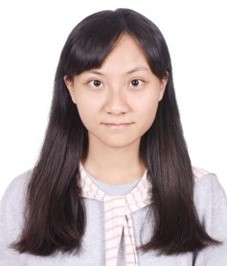 Ting-Yun Hsiao 1
Yung-Wei Teng 1
Pei-Tz Chiu 1
Mike Tian-Jian Jiang 2
Min-Yuh Day 1,*
myday@gm.ntpu.edu.tw
69
NTCIR-16 Conference, June 14-17, 2022, Tokyo, Japan
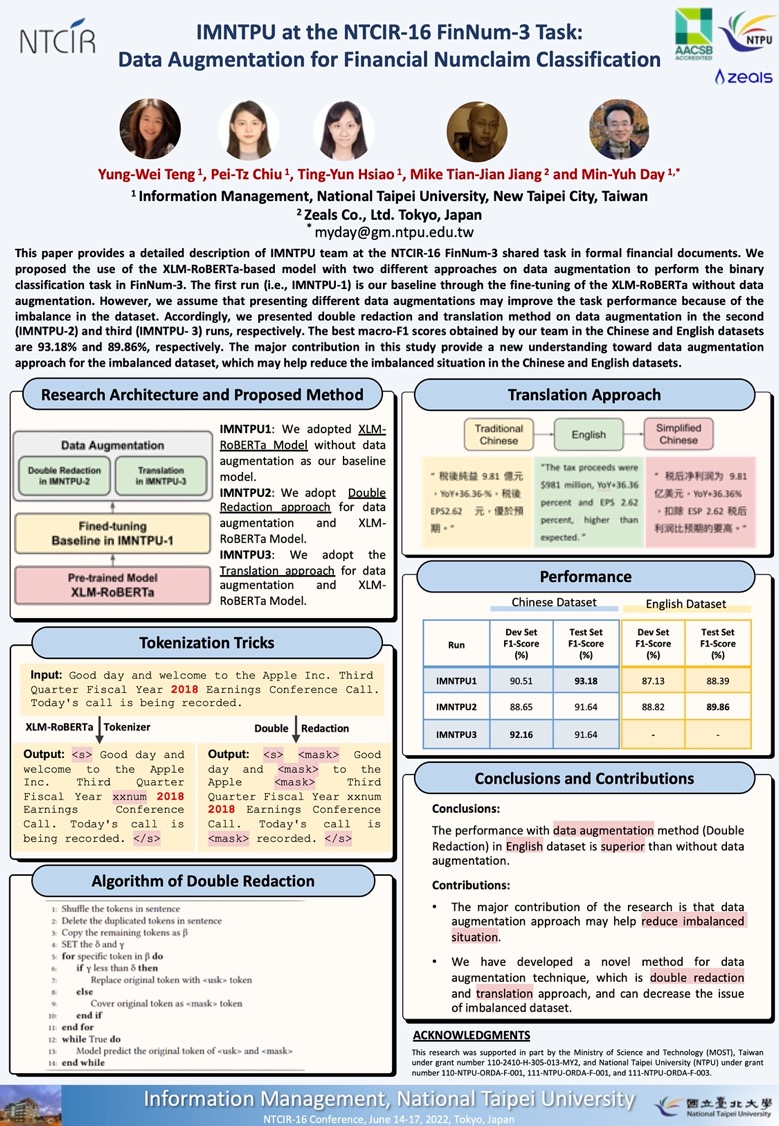 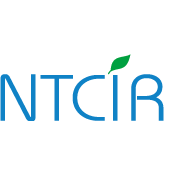 2022
NTCIR-16 Best Poster Presentation Award
70
The 12th IEEE International Workshop on Empirical Methods for Recognizing Inference in TExt(IEEE EM-RITE 2023)In conjunction with IEEE IRI 2023August 4 - August 6, 2023Bellevue, WA, USA
IMPORTANT DATES
Regular paper submission: May 15, 2023 
Notification of acceptance: June 12, 2023
Camera-ready paper due: June 26, 2023
Author registration due: July 3, 2023
Conference events: August 4 - August 6, 2023
https://sites.google.com/view/emrite2023
71
The 14th International Workshop on Mining and Analyzing Social Networks for Decision Support(MSNDS 2023)In conjunction with IEEE/ACM ASONAM 2023Marrakesh, Morocco6-9 November 2023
IMPORTANT DATES
Paper submission deadline: August 21, 2023 
Acceptance notification: September 25, 2023
Camera-ready paper deadline: October 10, 2023
Author registration due: October 20, 2023
Conference events: November 10-13, 2023
https://sites.google.com/view/msnds2023
72
Acknowledgments: Research Projects
Applying AI technology to construct knowledge graphs of cryptocurrency anti-money laundering: a few-shot learning model
MOST, 110-2410-H-305-013-MY2, 2021/08/01~2023/07/31 
Fintech Green Finance for Carbon Market Index, Corporate Finance, and Environmental Policies. Carbon Emission Sentiment Index with AI Text Analytics
NTPU, 112-NTPU_ORDA-F-003，2023/01/01~2024/12/31
Research on speech processing, synthesis, recognition, and sentence construction of people with language disabilities. Multimodal Cross-lingual Task-Oriented Dialogue System
NTPU, 112-NTPU_ORDA-F-004,  2023/01/01~2025/12/31
Use deep learning to identify commercially dental implant systems - observational study
USTP-NTPU-TMU, USTP-NTPU-TMU-112-01,  2023/01/01~2023/12/31
Metaverse Avatar Automatic Metadata Generation Module
FormosaVerse x NTPU, NTPU-111A413E01, 2022/12/01~2023/11/30
Establishment and Implement of Smart Assistive Technology for Dementia Care and Its Socio-Economic Impacts. Intelligent, individualized and precise care with smart AT and system integration
MOST, 111-2627-M-038-001-, 2022/08/01~2023/07/31
73
Summary
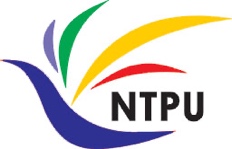 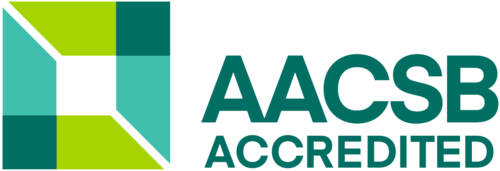 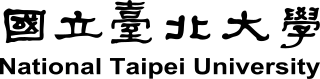 EMI Teacher Community, AACSB, NTPU
Teaching Experiences Sharing
EMI Courses
Project-based Learning (PBL)
74
Q & A
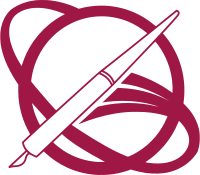 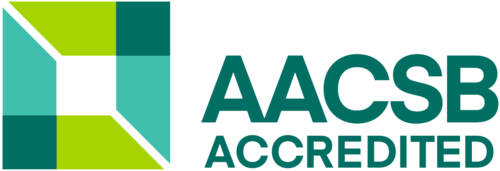 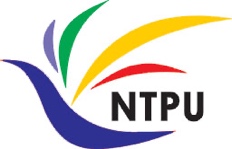 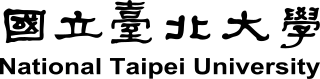 Shih Hsin University
Sharing Teaching Experiences in EMI Courses and Project-based Learning (PBL)
2023/5/22 (Monday) 13:00 - 15:00
Host: Prof. Yu-Chin Liu
Information Management, College of Management, Shih Hsin University (SHU)
2F, No. 111, Muzha Road, Section 1, Wenshan District, Taipei, Taiwan
Min-Yuh Day, Ph.D, Associate Professor
Institute of Information Management, National Taipei University
https://web.ntpu.edu.tw/~myday
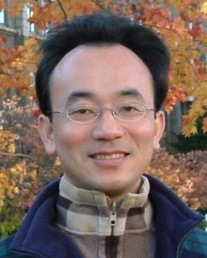 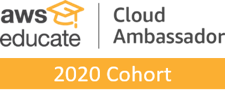 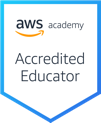 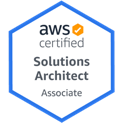 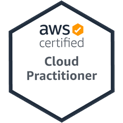 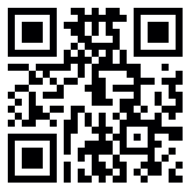 75
2023-05-22